De kruisweg
Jezus’ lijdensverhaal
(BLO Hagewinde Lokeren)
1. Jezus wordt ter dood veroordeeld.
2. Jezus neemt het kruis op zijn schouders.
3. Jezus valt voor de eerste maal onder het kruis.
4. Jezus ontmoet zijn moeder.
5. Simon van Cyrene helpt het kruis te dragen.
6. Veronica droogt het aangezicht van Jezus af.
7. Jezus valt voor de tweede maal.
8. Jezus troost de wenende vrouwen.
9. Jezus valt voor de derde maal.
10. Jezus wordt van zijn kleren beroofd.
11. Jezus wordt aan het kruis genageld.
12. Jezus sterft aan het kruis.
13. Jezus wordt van het kruis afgenomen.
14. Jezus wordt in het graf gelegd.
Het graf is leeg.
Jezus leeft!
PASEN
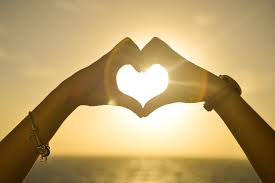